Levelem kiegészítése
Madách Imre barátomnak
„Tele vagyok. Nincs tűrni mód tovább:Feszít a kóranyag, a zagyva táp.”
„De meg, mit érne gyöngéd szó nekik,Midőn a hont ordítva szeretik?”
Ahogy ígértem, itt van néhány sor a teljes alkotásból. Fogadja sok szeretettel.
„Hazudni rút.”
„Csak nyűg, teher lábán az ó kothornus;S kiről tudom jól: ki apja-fia,Röstellem azt, ha élve múmia.”
„Tanuld meg: félig semmit se csinálj!”
Kérem bocsássa meg csapongásomat. E sorokból nem derül sok fény üzenetemre, de versem is hasonló módon épül fel. Csak jönnek a gondolatok és papírra is vetem.
„Volt a hazának egy-két énekem.Bágyadt, igaz, s „örömtől idegen”:De honfi keble érzé a panaszt…”
„Akarsz repülni? hát csak rajta! höss!...”
„Jelennek ír, ki a jelenben él…”
„Győzz meg, hogy ami látszik, az való:Akkor neved költő lesz, nem csaló…”
„S midőn egekben így zarándokol:Azt sem felejted: „hátha lebukol!”
Mint az levelemben is említettem, mostanság rengeteg munkám van. Ennek ellenére remekül érzem magam. A Kisfaludy Társaságban végzett munkám nagy része a pályázatokra beadott munkák felülvizsgálata. Mindig tudok újat tanulni. Csatolok Önnek egy képet, ez a legutóbbi összejövetelünk.
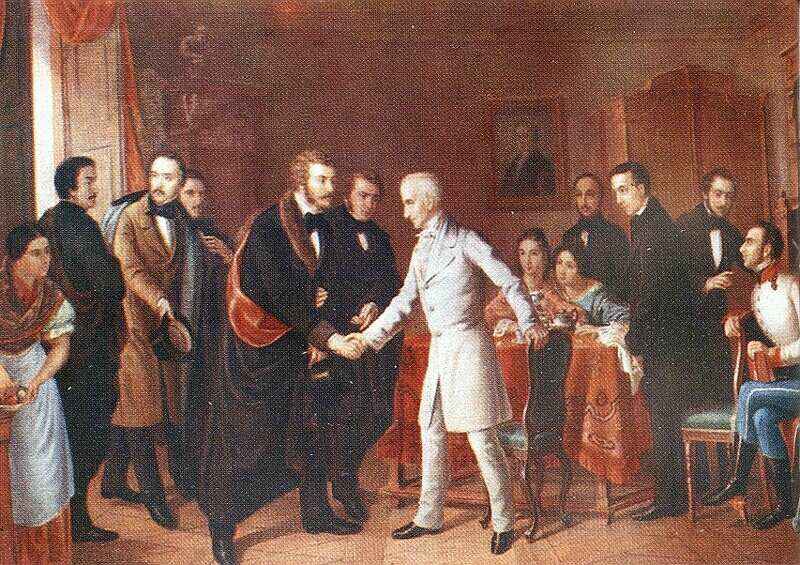 A Magyar Tudományos Akadémiánál végzett munkám
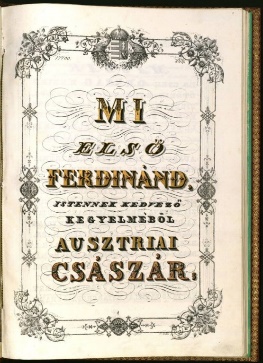 Eredetileg az Akadémiát a magyar nyelv ügyében hozták létre
Elsődleges céljuk a magyar nyelv hivatalossá tétele volt
Munkájuk viszont 1844 után nem szűnt meg.
Jelenlegi munkánk rendkívül sokrétű.
 Foglalkozunk magyar nyelvvel és irodalommal, filozófiával és történelemmel, de az Akadémia szerves részét képezik a természettudományi karok, mint a gazdasági és jogtudományi osztályok.
Az 1844-es törvények első oldala. Az 1844/2. törvénycikk tér ki a magyar nyelv hivatalossá tételéről.
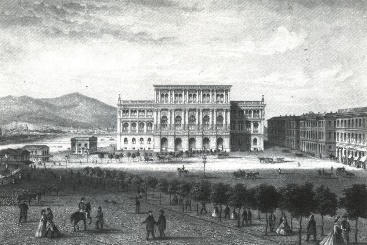 Ez a Magyar Tudományos Akadémia székháza, Friedrich August Stüler tervei alapján.  Hát nem csodálatos?!
Munkámban azonban mégsem mondhatom magam teljesen sikeresnek. Gondolom Ön is hallott korábbi folyóiratom félbemaradásáról. Most azonban egy újba kezdetem bele, eleinte nagy reményekkel. Viszont ennek a lapnak is meg vannak számlálva a napjai. Nem keresik eléggé és alkalmas munkatársat sem találok magam mellé. Arról nem is beszélve, hogy a félelem miatt saját nevemen sem írhatok. Tanácsára számítok drága Barátom!
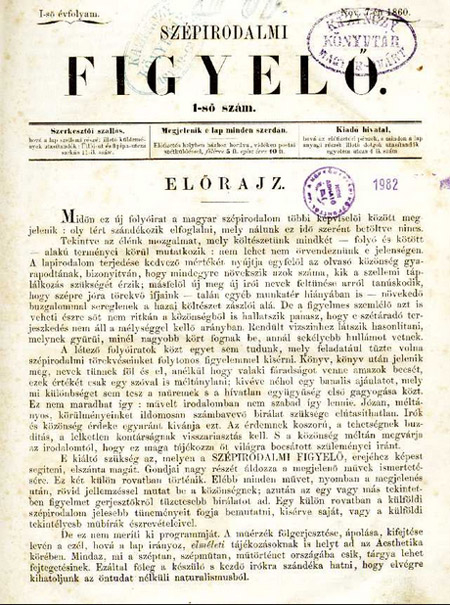 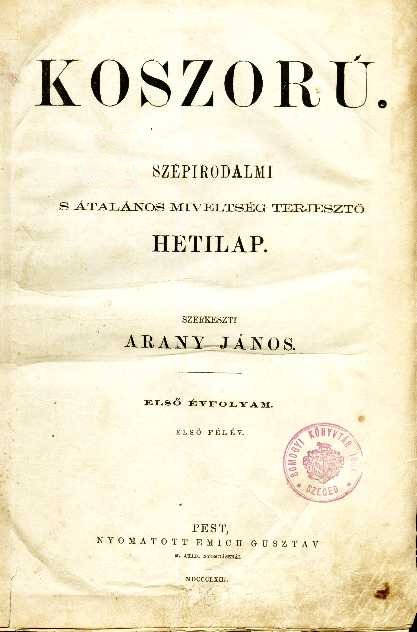